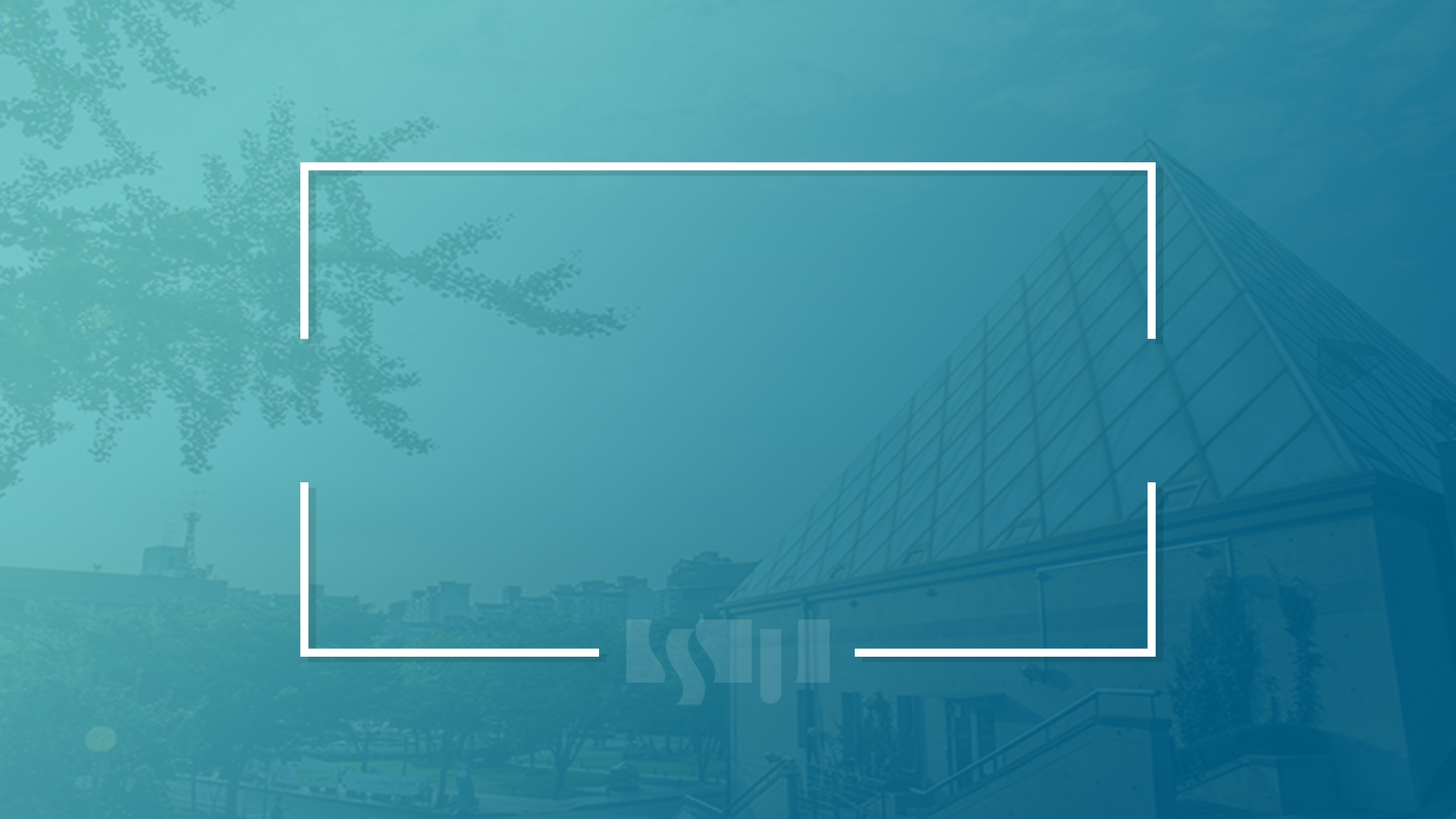 2021 PRESENTATION
MIDTERM PROJECT
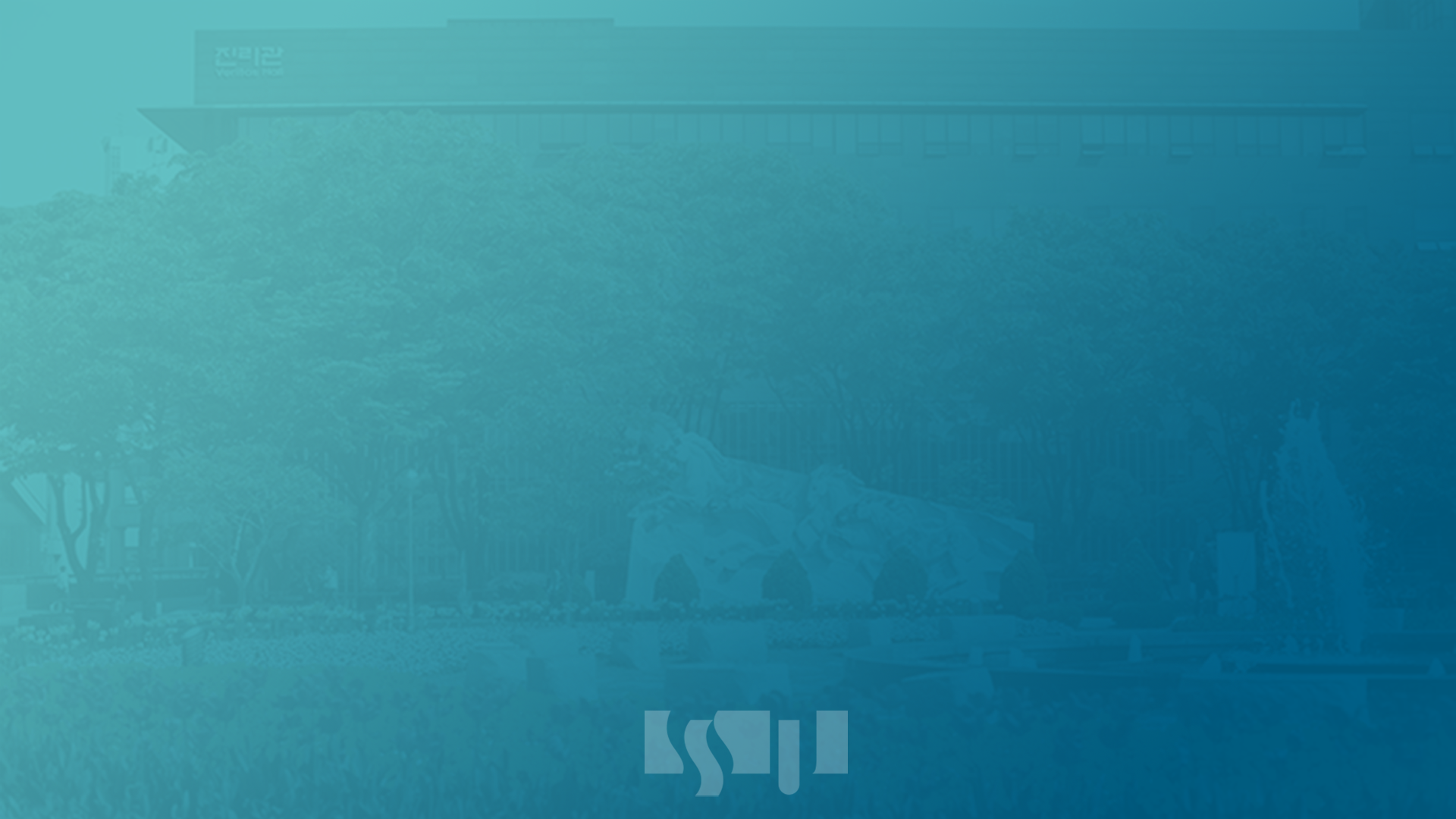 CONTENTS
01
02
03
소제목을
입력하시오
소제목을
입력하시오
소제목을
입력하시오
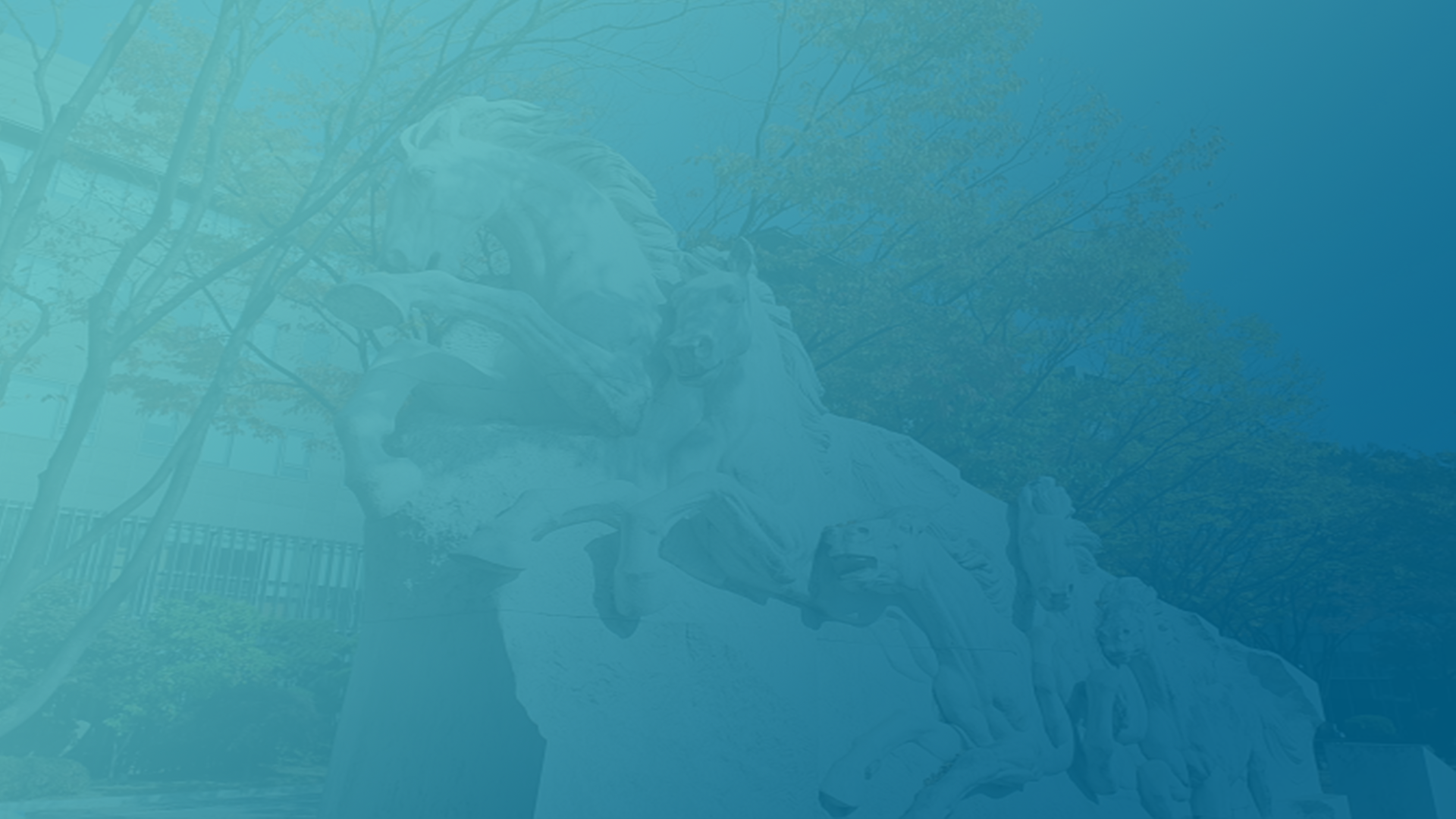 01.
Soongsil UNIV
PRESENTATION TEMPLATE
Soongsil UNIV
01
제목을 입력하시오
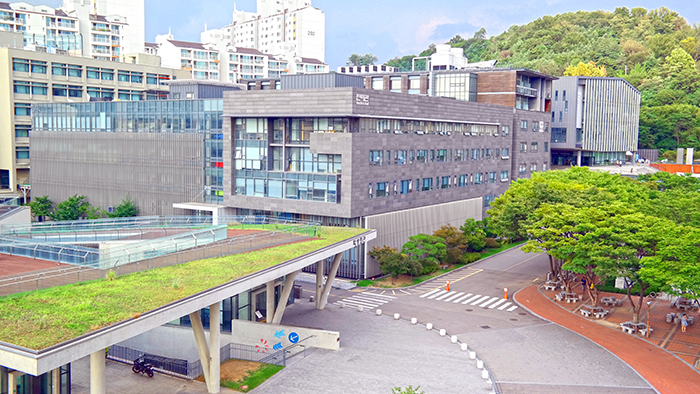 “ 부제목 및 설명을 여기에 입력하시오 ”
이곳에 본문을 입력해주세요.
자유롭게 원하시는 텍스트를 입력하여 수정해주세요.
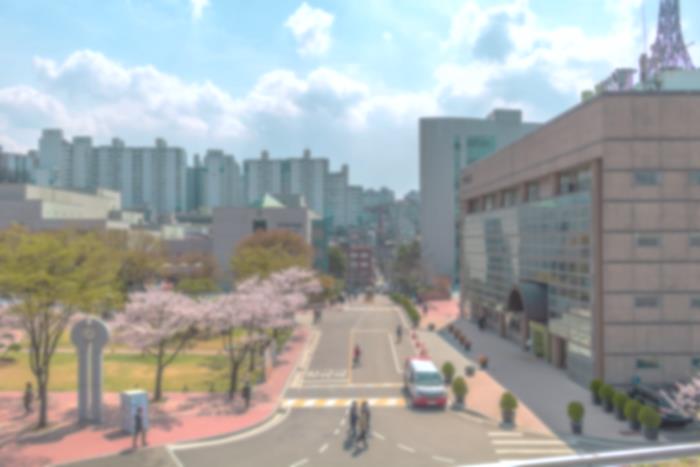 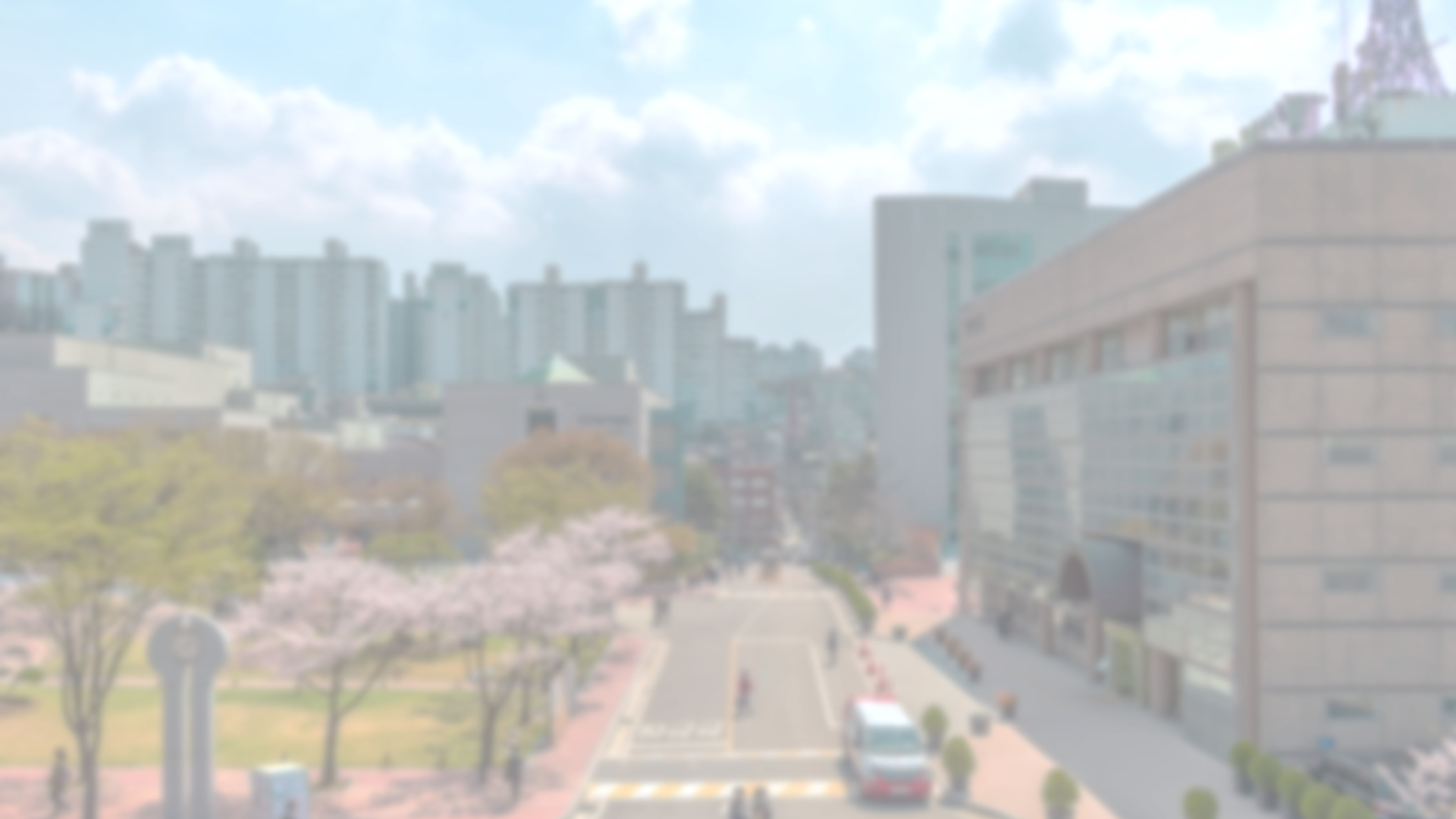 02
부제목을 입력하시오
이곳에 본문을 입력해주세요.
자유롭게 원하시는 텍스트를 입력하여 수정해주세요.
이상을 우러르는 우리의 기상 저 높은 백두산과 다름이 없고
진리를 사모하는 우리의 마음 관안삭 푸름다워 변함이 없다 박애의 신앙
진리와 봉사 세기를 밝히는 불꽃이 되고 숭실대학
숭실대학 탐구와 진보 줄기찬 번영이 꿈으로 민족의 앞날을 새롭게 한다.
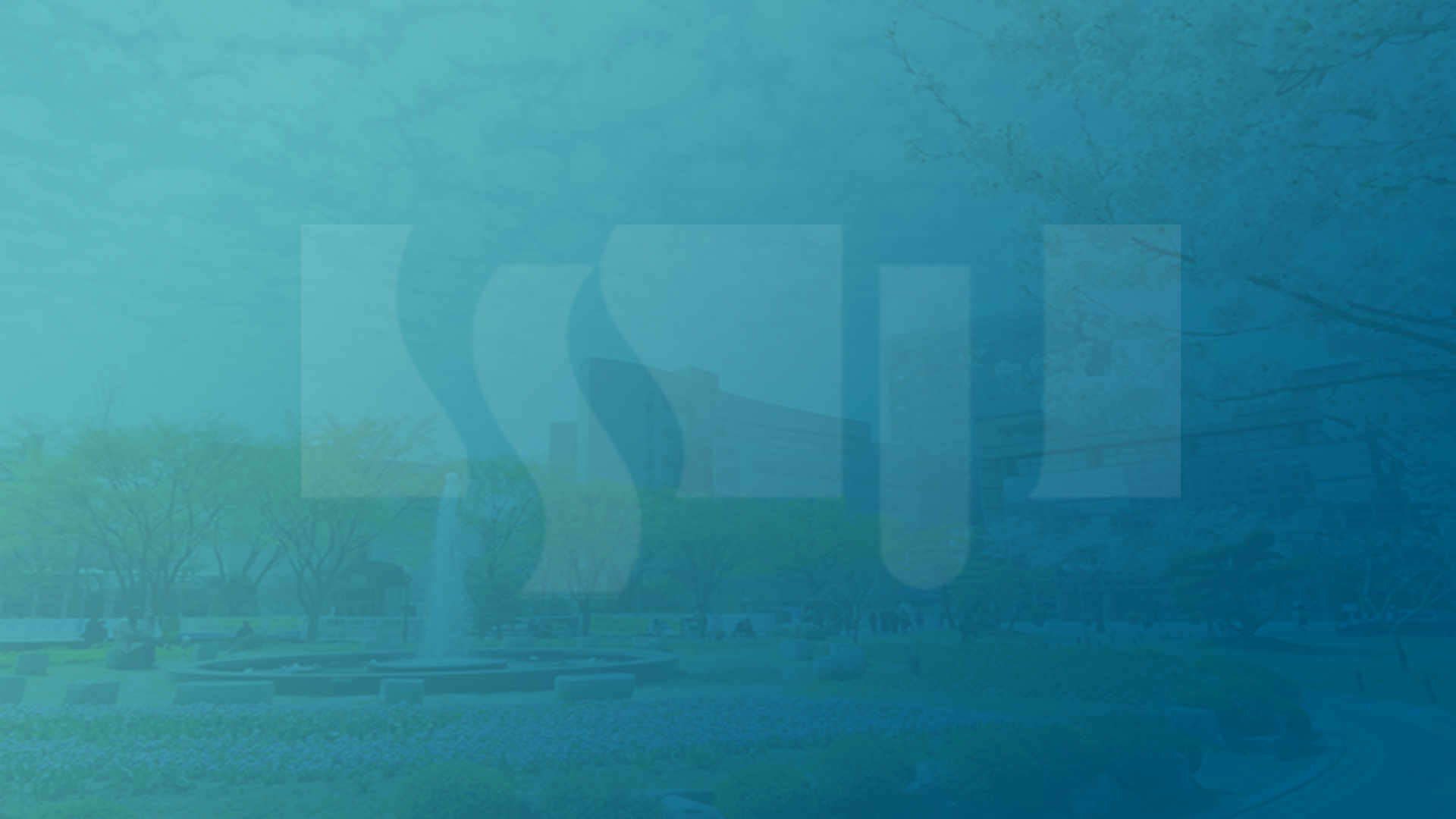 THANK YOU